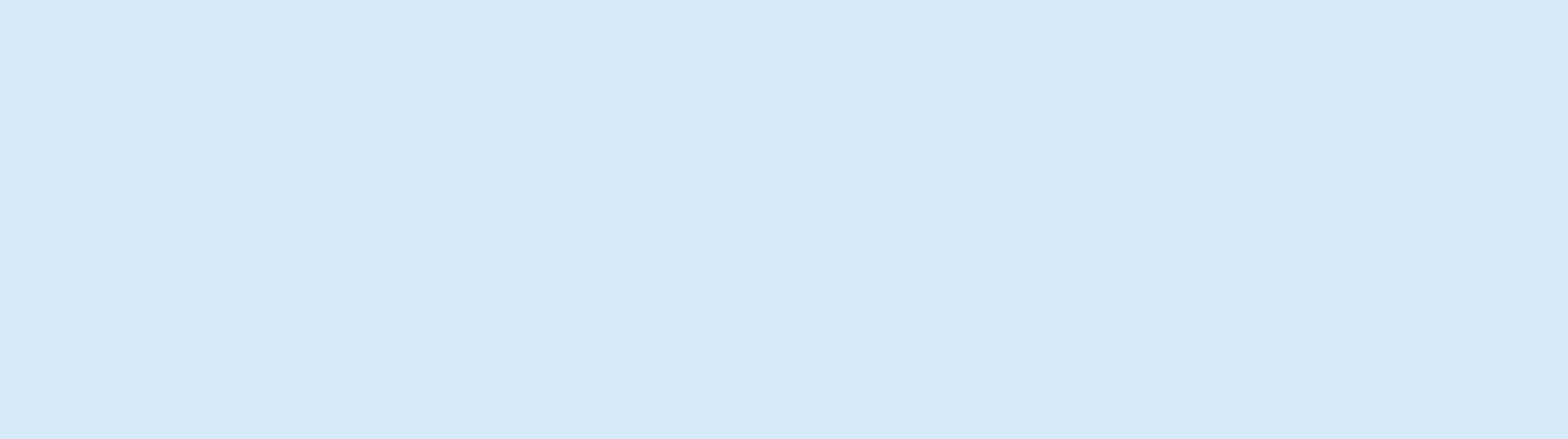 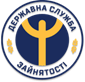 Тема 5.1
ПОДАТКОВА СИСТЕМА УКРАЇНИ
1. Види податків та зборів.
2. Законодавча база щодо оподаткування.
3. Система оподаткування України.
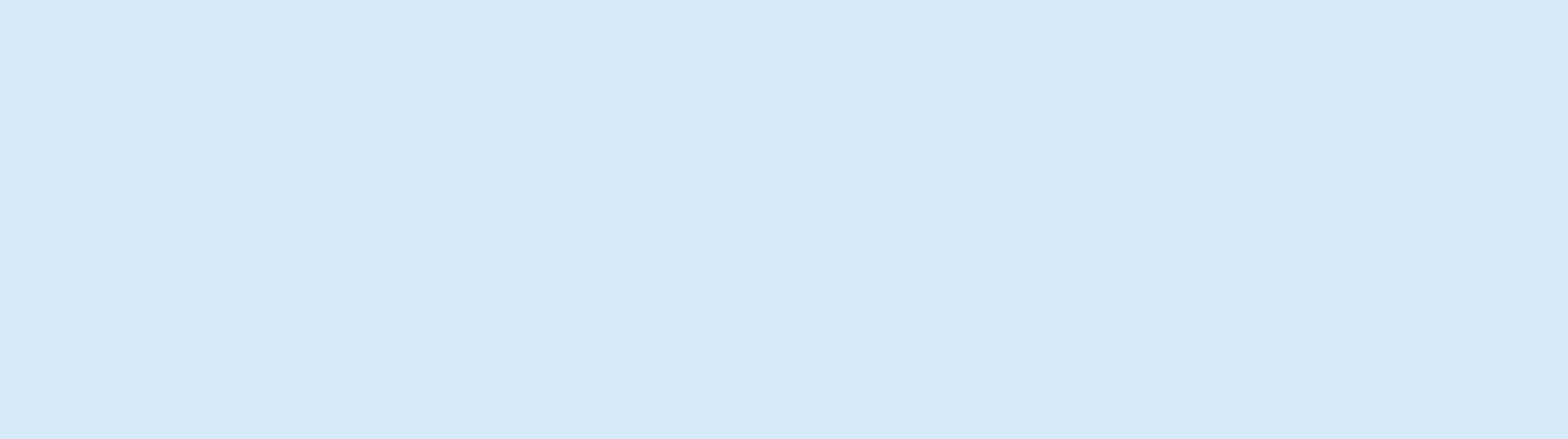 1. Види податків та зборів.
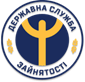 Податок – це обов’язковий, безумовний платіж до відповідного бюджету, що справляється з платників податку відповідно до податкового законодавства.
Централізовані фінансові ресурси для забезпечення фінансових витрат
Збір, (плата, внесок) – це обов'язковий платіж до відповідного бюджету, що справляється з платників зборів, з умовою отримання ними спеціальної вигоди.
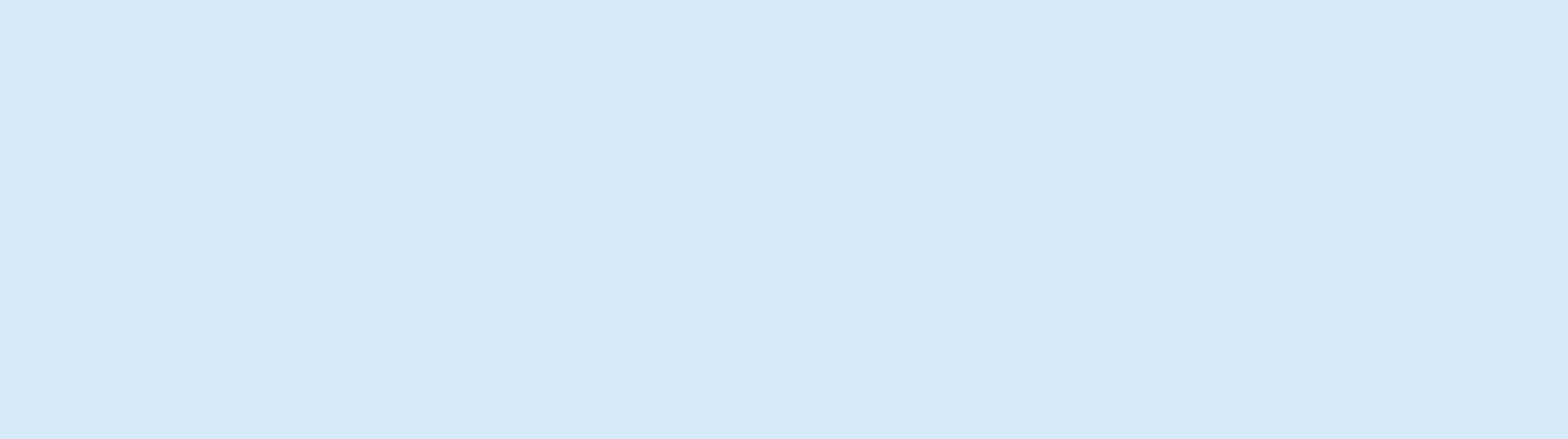 1. Види податків та зборів.
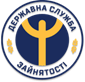 Функції податків
фіскальна
соціально-економічна
Держава збирає гроші, необхідні для забезпечення різних послуг, які вона надає, та утримання інфраструктури: утримання держаного апарату, армії, будівництво шкіл, лікарень, доріг, фінансування програм охорони здоров'я, освіти, соціальних програм, програм розвитку підприємництва і так далі.
Держава впливає через податки на суб’єктів господарювання. Наприклад, уряд може знижувати податки для підтримки бізнесу та стимулювання економічного зростання, або збільшувати податки, щоб зменшити нерівність в доходах або контролювати інфляцію.
Матеріальна підтримка бізнесу
Збільшення податкових надходжень
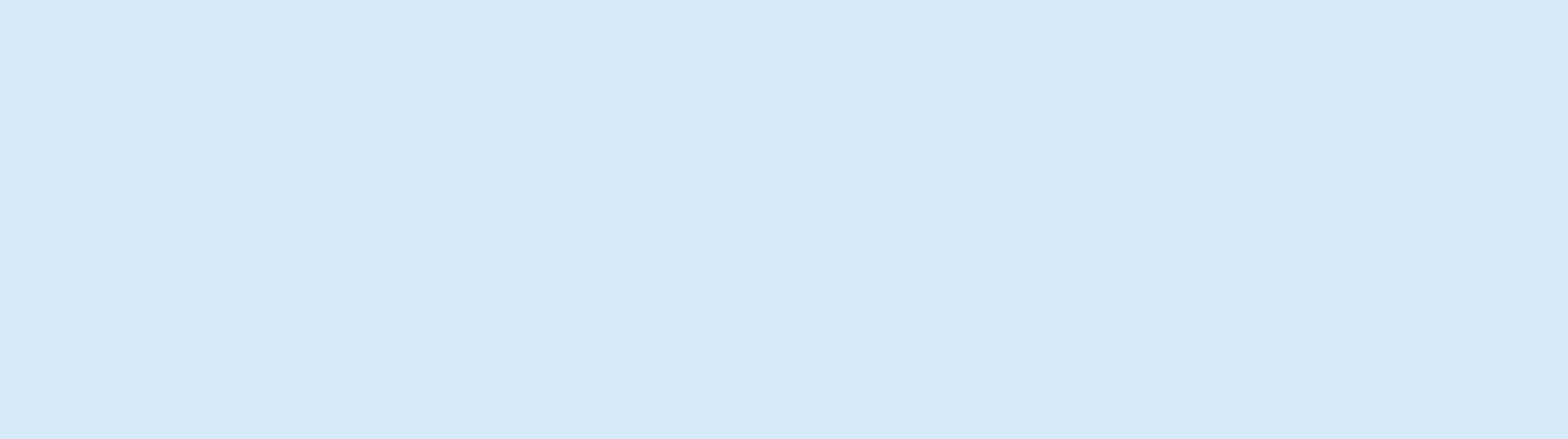 1. Види податків та зборів.
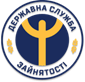 За методом встановлення податки розділяють на
Прямі податки -	податки сплачують власники об’єкта оподаткування (прибутку чи майна).
Непрямі податки-	податки вносяться в бюджет через посередників, які переносять вартість податку на ціну товарів чи послуг.
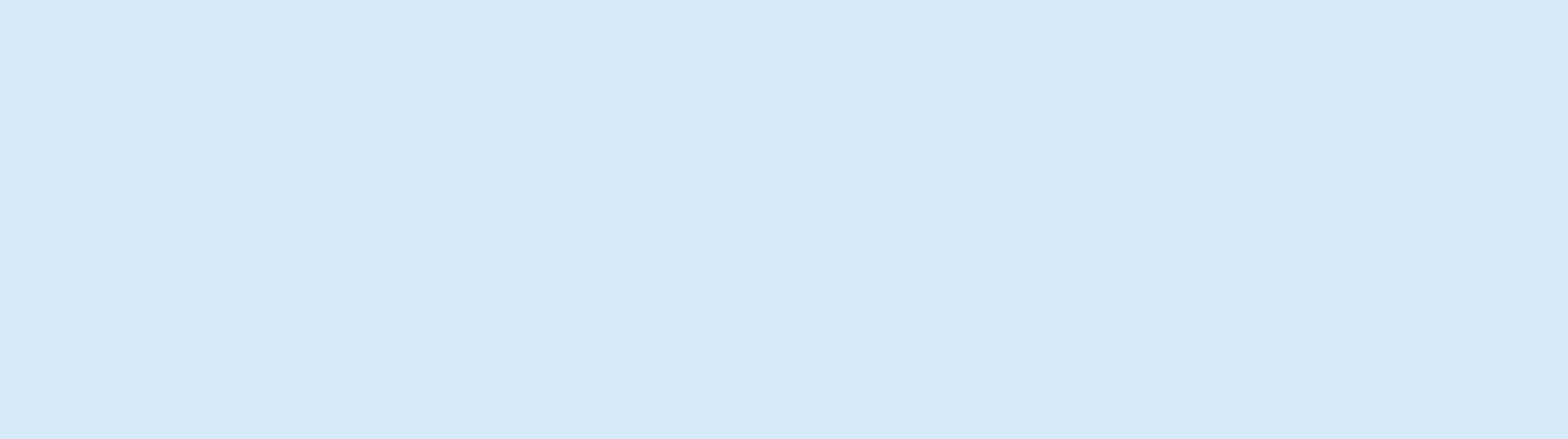 1. Види податків та зборів.
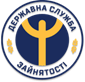 Непрямі податки
МИТО
ПДВ
АКЦИЗНИЙ ПОДАТОК
встановлюється
 на всі товари за деякими виключеннями, включається до ціни таких товарів (продукції)
стягується з товарів і транспортних засобів при переміщенні їх через митний кордон
встановлюється на на обмежений перелік товарів (продукції),
включається до ціни таких товарів (продукції)
призначення:
призначення:
призначення:
- регулювання споживання окремих видів товарів (продукції)
- перерозподіл доходу від реалізації високорентабельної продукції між підприємством та державою
- захист економічних  інтересів  України, 
- раціоналізація структури експорту-імпорту
- наповнення бюджету (забезпечує >50% надходжень)
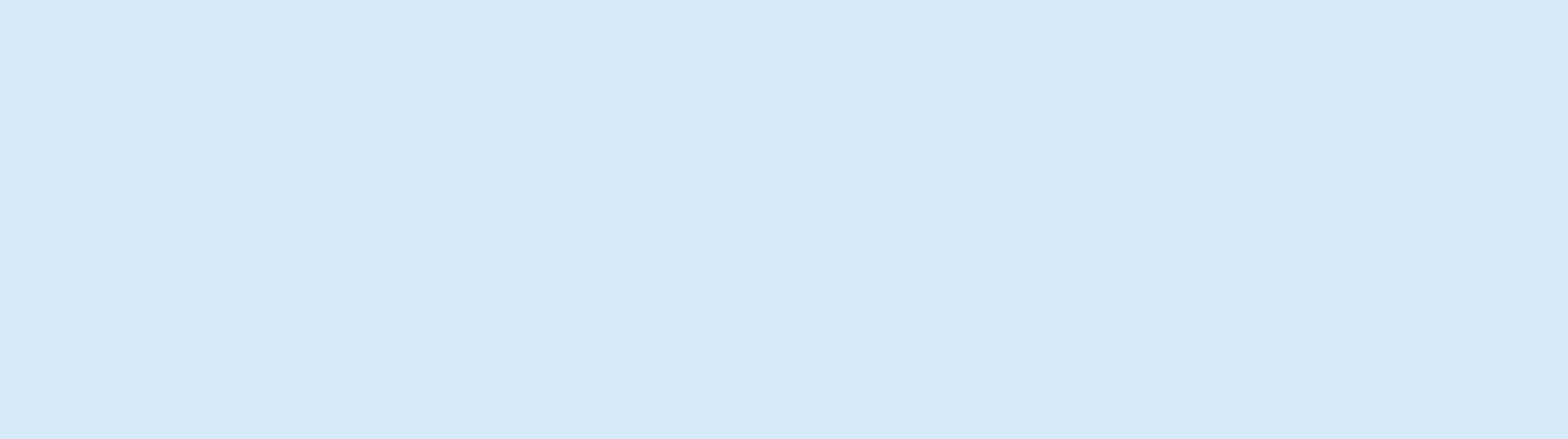 1. Види податків та зборів.
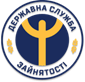 За правом збору та управління податками їх розділяють на
Загальнодержавні	
- збираються центральним урядом або державними органами на рівні країни або держави;
- ставки та правила встановлюються на рівні всієї країни.
Місцеві
- збираються місцевими органами влади;
- використовуються для фінансування потреб конкретного регіону чи місцевих проектів;
- ставки та правила збору встановлюють місцеві органи влади в межах закону.
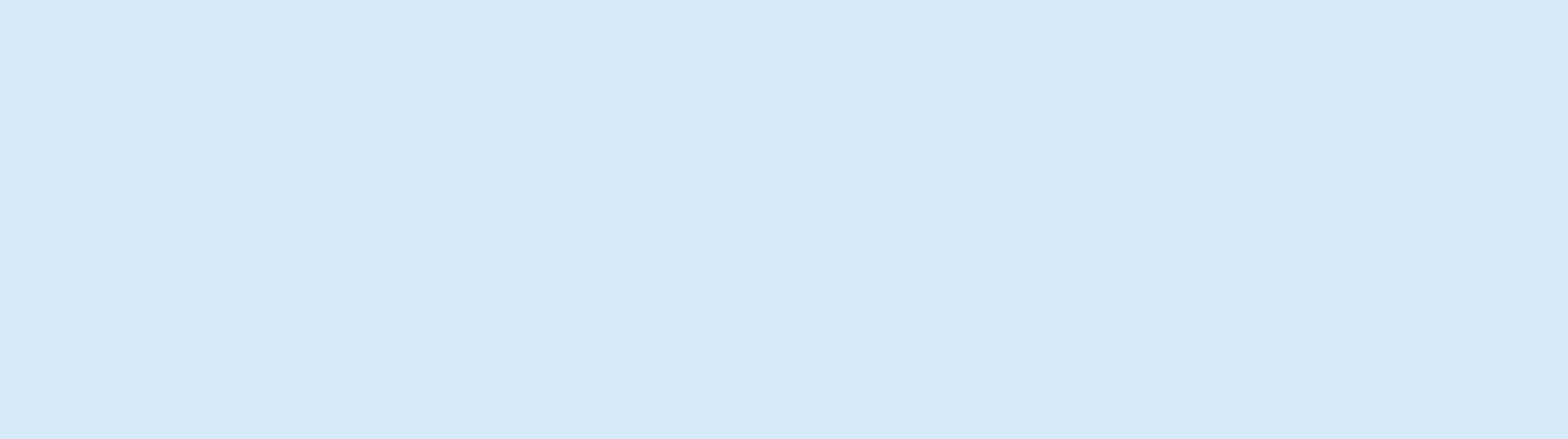 2. Законодавча база щодо оподаткування.
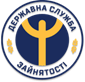 Податковий кодекс України
https://zakon.rada.gov.ua/laws/show/2755-17#Text
Розділ I. Загальні положення (Ст. 1 – 39)
Розділ II. Адміністрування податків, зборів, платежів (Ст. 40 – 132)
Розділ III. Податок на прибуток підприємств (Ст. 133 – 142)
Розділ IV. Податок на доходи фізичних осіб (Ст. 162 – 179)
Розділ V. Податок на додану вартість (Ст. 180 – 211)
Розділ VI. Акцизний податок (Ст. 212 – 233)
Розділ VIII. Екологічний податок (Ст. 240 – 250)
Розділ IX. Рентна плата (Ст. 251 – 258)
Розділ XII. Податок на майно (Ст. 265 – 289)
Розділ XIV. Спеціальні податкові режими (спрощена система оподаткування (Ст. 291 – 300)
Розділ XVIII. Особливості оподаткування платників податків в умовах дії угоди про розподіл продукції (Ст. 335 – 346)
Розділ XIX. Прикінцеві положення
регулює відносини, що виникають у сфері справляння податків і зборів, зокрема:
- визначає вичерпний перелік податків та зборів, що справляються в Україні,
- порядок адміністрування податків та зборів,
- платників податків та зборів, їх права та обов’язки,
- компетенцію контролюючих органів,
- повноваження і обов’язки їх посадових осіб під час адміністрування податків та зборів,
- відповідальність за порушення податкового законодавства.
2. Законодавча база щодо оподаткування.
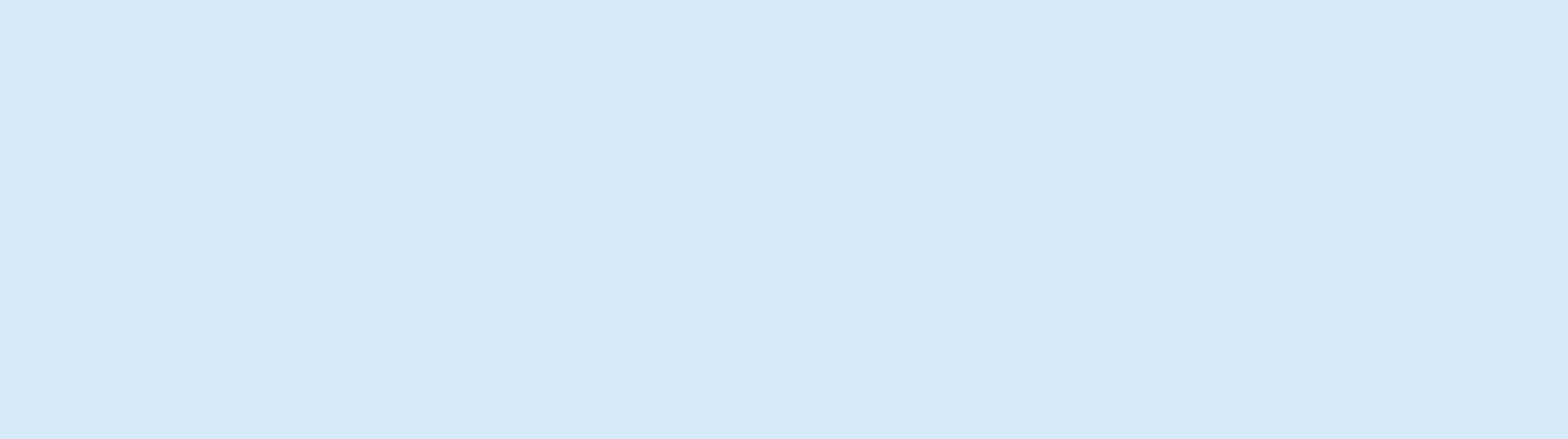 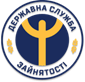 Митний кодекс України
https://zakon.rada.gov.ua/laws/show/4495-17#n2269
Встановлює серед іншого:
 
- застосування механізмів тарифного і нетарифного регулювання зовнішньоекономічної діяльності,
- справляння митних платежів, ведення митної статистики, обмін митною інформацією,
- ведення Української класифікації товарів зовнішньоекономічної діяльності
Розділ IX Митні платежі
Глава 41. Загальні положення щодо митних платежів (Ст. 270) 
Глава 42. Мито (Ст. 271 – 288) 
Глава 43. Справляння митних платежів (Ст. 289 – 304)
2. Законодавча база щодо оподаткування.
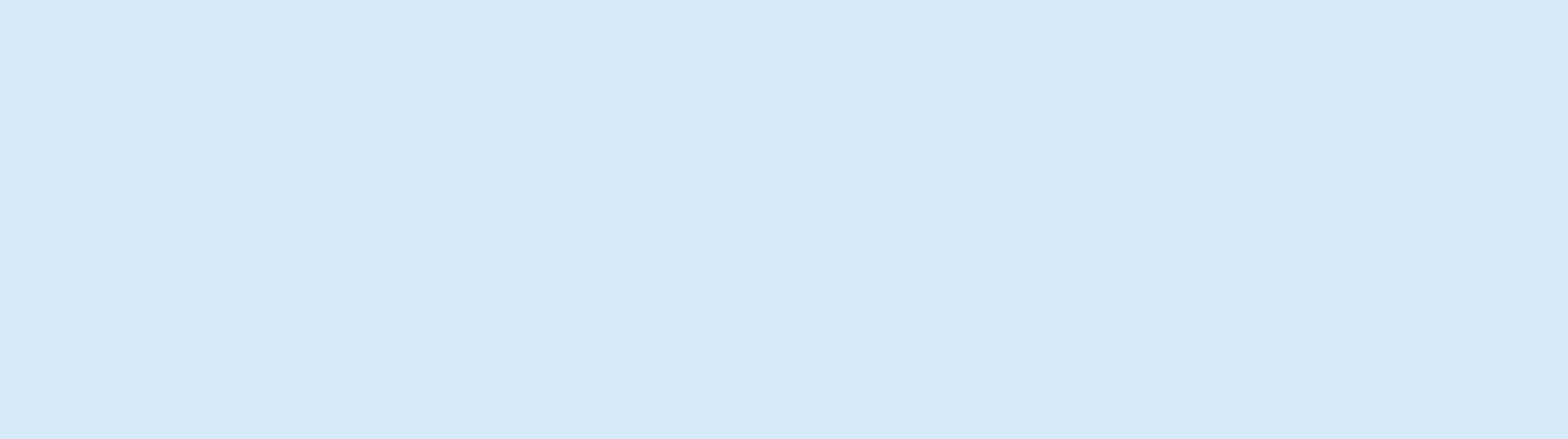 Закон України
Про збір та облік єдиного внеску на загальнообов'язкове державне соціальне страхування
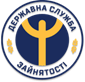 https://zakon.rada.gov.ua/laws/show/2464-17#n347
Розділ I. Загальні положення (Ст. 1 – 3)
Розділ II. Платники єдиного внеску, їх права та обов'язки (Ст. 4 – 6)
Розділ III. Порядок нарахування, обчислення і сплати єдиного внеску. розмір єдиного внеску (Ст. 7 – 11)
Розділ IV. Повноваження податкових органів, пенсійного фонду щодо збору та обліку єдиного внеску (Ст. 12 – 14)
Розділ V. Державний реєстр загальнообов'язкового державного соціального страхування (Ст. 16 – 22)
Розділ VI. Повноваження податкових органів, пенсійного фонду та фонду загальнообов’язкового державного соціального страхування України на випадок безробіття у сфері збору та обліку єдиного внеску. відповідальність за порушення законодавства про збір та ведення обліку єдиного внеску (Ст. 23 – 26)
Розділ VIII. Прикінцеві та перехідні положення
Визначає

- правові та організаційні засади забезпечення збору та обліку єдиного внеску на загальнообов'язкове державне соціальне страхування,
- умови та порядок його нарахування і сплати,
- повноваження органу, що здійснює його збір та ведення обліку.
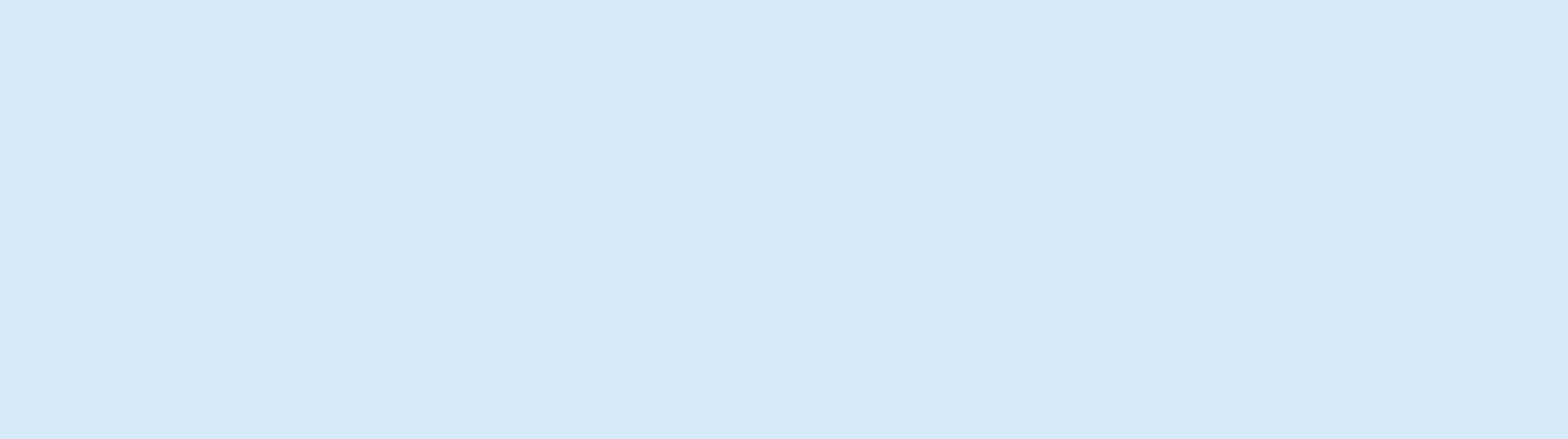 3. Система оподаткування України.
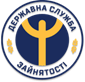 Система оподаткування
це сукупність загальнодержавних та місцевих податків та зборів, що справляються в порядку, встановленому відповідними законами держави
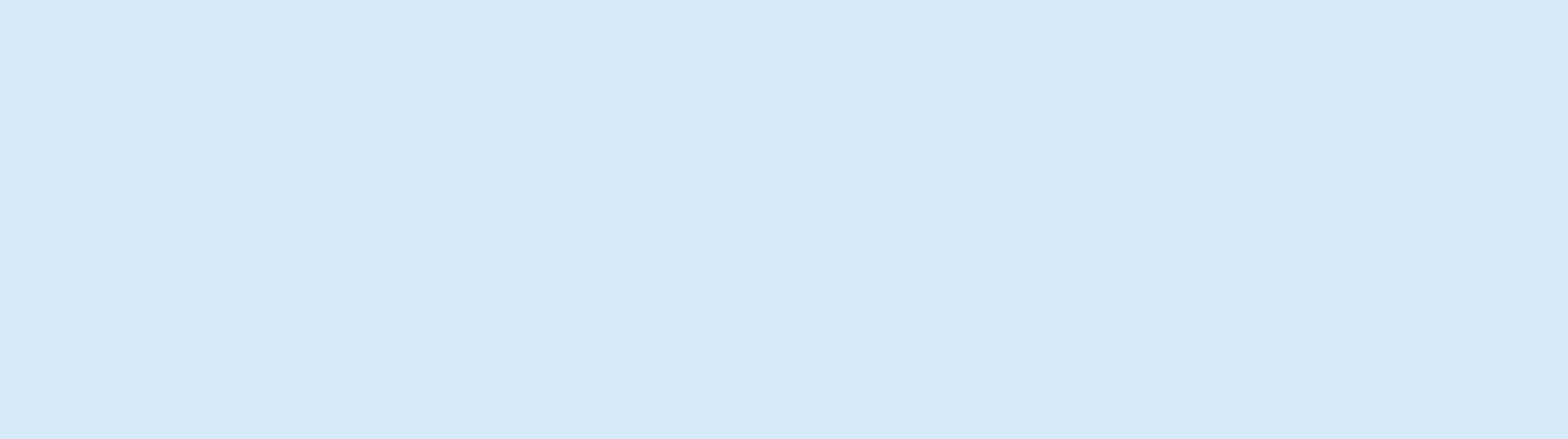 3. Система оподаткування України.
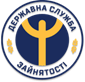 Система оподаткування в Україні
Загальнодержавні податки і збори
Прямі податки
Рентна плата
- податок на прибуток підприємств
- податок на доходи фізичних осіб
- екологічний податок
- за користування надрами для видобування корисних копалин;
- за користування надрами в цілях, не пов’язаних з видобуванням корисних копалин;
- за користування радіочастотним ресурсом України
- за спеціальне використання води;
- за спеціальне використання лісових ресурсів;
- за транспортування нафти і нафтопродуктів магістральними нафтопроводами та нафтопродуктопроводами, транзитне транспортування трубопроводами аміаку територією України
Непрямі податки
- податок на додану вартість (ПДВ)
- акцизний податок
- мито
Відповідно Податкового кодексу України в редакції від 16.03.2024
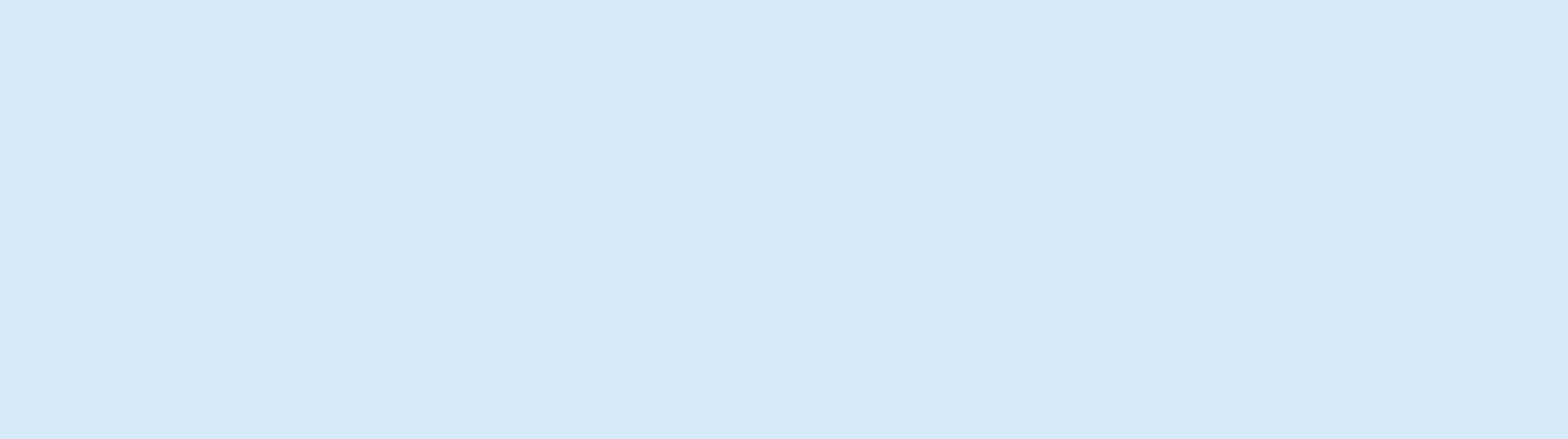 3. Система оподаткування України.
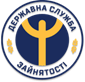 Система оподаткування в Україні
Місцеві податки і збори
Податки
Збори
- податок на майно
- збір за місця для паркування транспортних засобів
- податок на нерухоме майно, відмінне від земельної ділянки
- туристичний збір
- транспортний податок
- плата за землю
- єдиний податок
Відповідно Податкового кодексу України в редакції від 16.03.2024
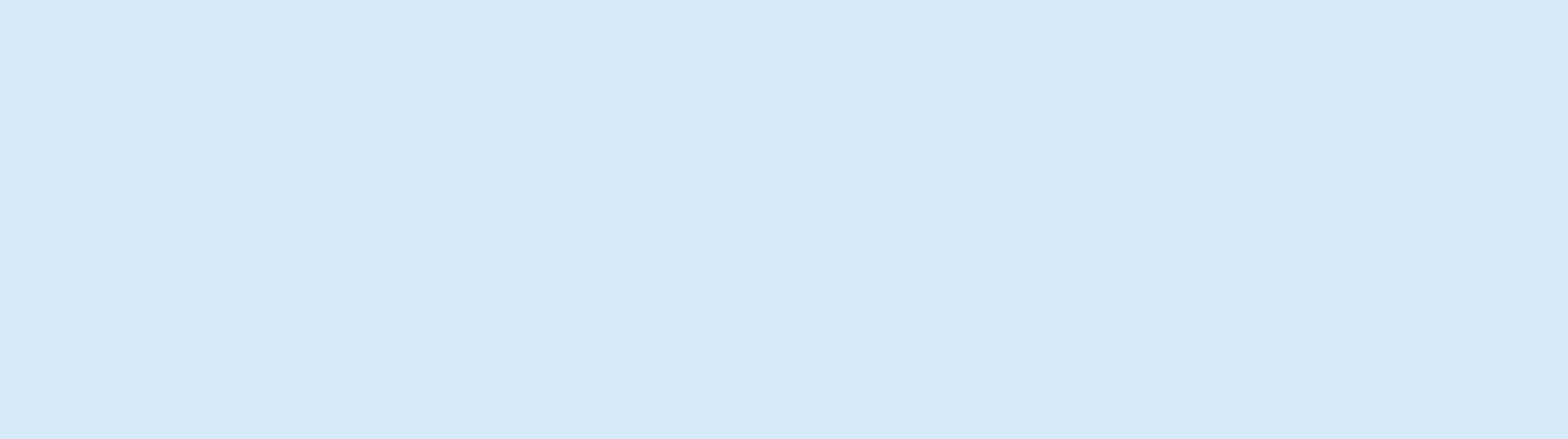 3. Система оподаткування України.
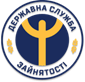 Єдиний внесок на загальнообов'язкове державне соціальне страхування (єдиний соціальний внесок, ЄСВ)
це консолідований страховий внесок, збір якого здійснюється до системи загальнообов'язкового державного соціального страхування в обов'язковому порядку та на регулярній основі з метою забезпечення захисту у випадках, передбачених законодавством, прав застрахованих осіб на отримання страхових виплат (послуг) за діючими видами загальнообов'язкового державного соціального страхування
ЄСВ розподіляється
Фонд загальнообов’язкового державного соціального страхування України на випадок безробіття
Пенсійний фонд
Відповідно до Закону України «Про збір та облік єдиного внеску на загальнообов'язкове державне соціальне страхування» в редакції від 29.01.2024
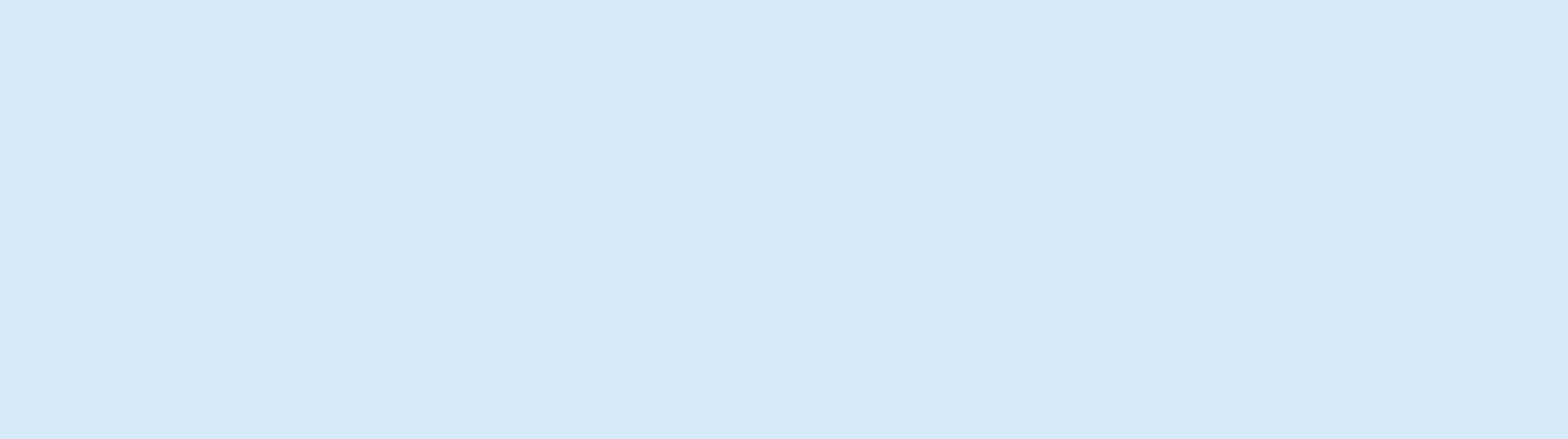 3. Система оподаткування України.
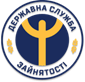 Елементи системи оподаткування
Платники податку
це люди або компанії, які повинні сплачувати податки
Строк та порядок сплати податку
це дата, до якої платник повинен сплатити свій податок, та спосіб, яким виконується оплата (валюта, форма оплати, рахунок)
Ставка податку
це відсоток, який застосовується до бази оподаткування для обчислення суми податку
Об'єкт оподаткування
це те, з чого вираховується податок (доход, прибуток, майно тощо
Порядок обчислення податку
це спосіб визначення суми  податку
Строк та порядок подання звітності про обчислення і сплату податку
це дата, до якої подаються податкові декларації та фінансові документи, а порядок подання звітності - це процес, передачі документів (особисто, поштою, електронним зв’язком)
База оподаткування
це сума грошей або вартість майна, з якої обчислюється податок
Податковий період
це період часу, за який вираховується податкова відповідальність
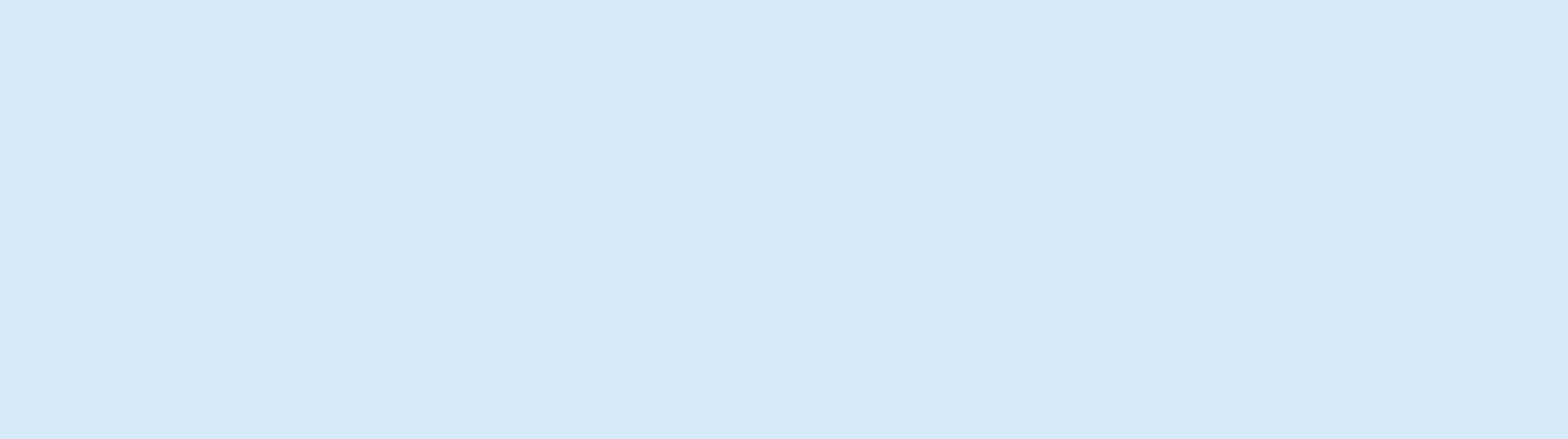 3. Система оподаткування України.
Вплив податків на господарську діяльність
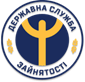 Показники господарської діяльності, на які впливають податки
Елементи оподаткування, через які здійснюється вплив податків на  господарську діяльність
Об’єкт оподаткування
Витрати суб’єкта господарювання
Обсяг реалізації продукції
Джерело сплати податку
Ставки податків
Виручка від реалізації продукції
Строки сплати податків
Чистий прибуток
Податкові пільги
Потреба в оборотних коштах
Швидкість обороту коштів
Штрафні санкції за порушення податкового законодавства
Обсяг залучення кредитів
Платоспроможність суб’єкта господарювання
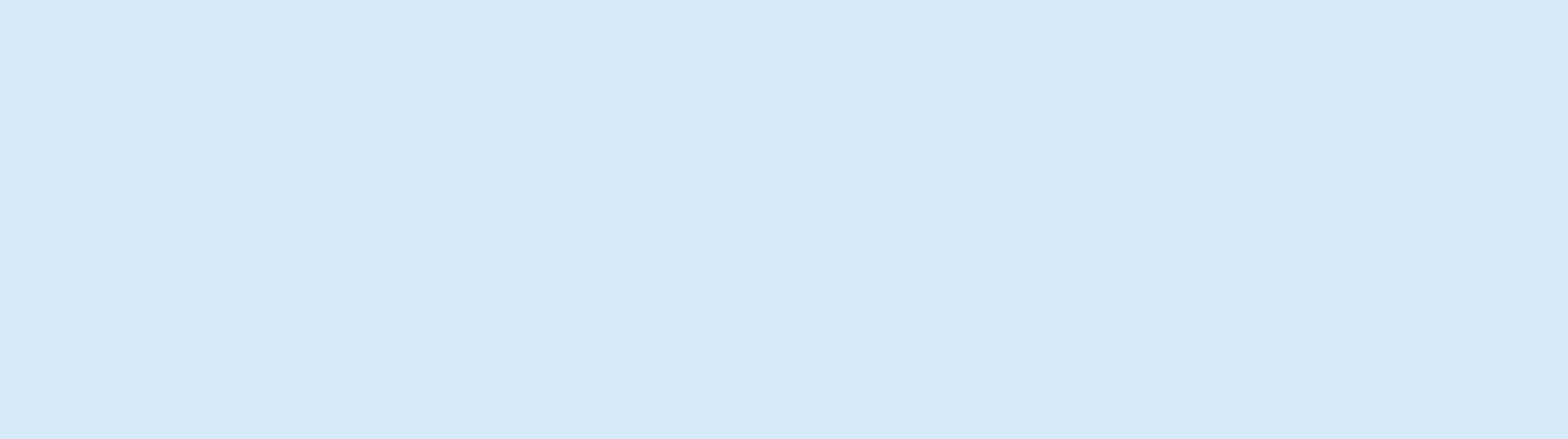 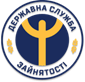 Ресурси
Контент
Податковий кодекс України. https://zakon.rada.gov.ua/laws/show/2755-17#n17133
Митний кодекс України. https://zakon.rada.gov.ua/laws/show/4495-17#n1078
 Про збір та облік єдиного внеску на загальнообов'язкове державне соціальне страхування. Закон України в редакції від 29.01.2024. https://zakon.rada.gov.ua/laws/show/2464-17#n643